All Work and No Play
Work and Energy
How I Know It
Record everything you know about the following terms and how you know it. Think back to previous lessons and experiments.
potential energy
kinetic energy
work
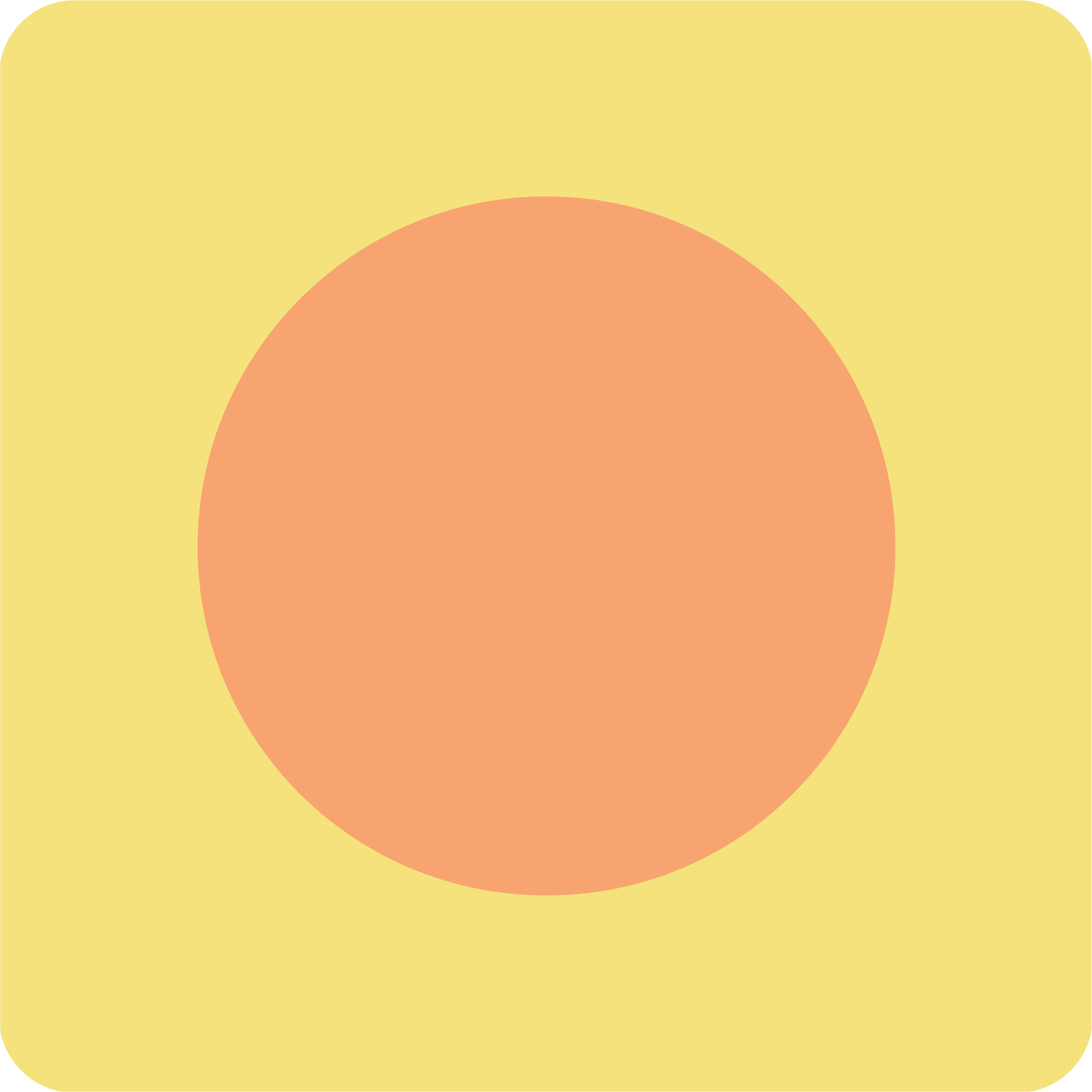 [Speaker Notes: K20 Center. (n.d.). How I know it. Strategies. https://learn.k20center.ou.edu/strategy/144]
Essential Question
What effect does increasing the potential energy of an object have on the work it does on another object during a collision?
Lesson Objectives
Investigate the relationship between potential energy, kinetic energy, and work through a hands-on experiment.
Apply scientific formulas to calculate energy, force, and distance, and represent data using graphs.
Analyze energy transfer in a collision scenario and explain how increasing potential energy affects the work done.
Review
PE = mgh
Potential Energy  = (mass of the object) (acceleration due to gravity) (the height of the object)

KE = 1/2 mv²
Kinetic Energy = ½ (mass of the object) (velocity^2)

W=Fd
Work = Force applied (distance traveled)
Hypothesis
Work in your group to create a one-sentence hypothesis to answer the essential question.

What effect does increasing the potential energy of an object have on the work it does on another object during a collision?
Investigation
List all the variables that can be measured when potential energy, kinetic energy, and work are involved.
Hint: The materials listed below are tools to help you measure variables—they are not the variables themselves.
5 marbles
toy car
ruler
meter stick
books
electronic scale
Investigation
Using the ruler, create a ramp for your marbles.
Place the toy car at the base of the ramp.
Let the marble collide with the toy car.
Repeat with 1, 2, 3, 4, and 5 marbles.
Record the data on your handout.
Once you have completed the investigation, answer the questions at the bottom of your handout with your group.
3-2-1
What are 3 things you have learned from your investigation?
What are 2 questions you have?
What is 1 thing you found interesting?
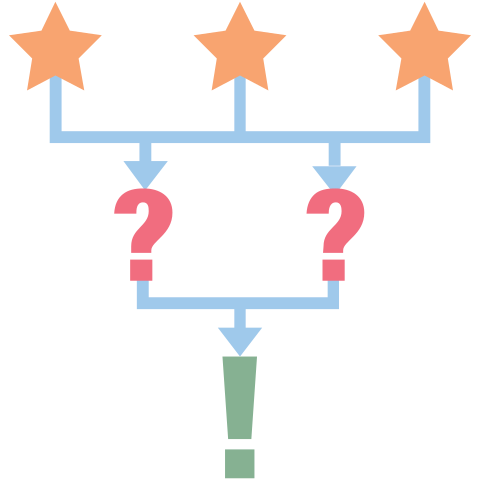 [Speaker Notes: K20 Center. (n.d.). 3-2-1. Strategies. https://learn.k20center.ou.edu/strategy/117]
In this investigation, how does potential energy eventually become the work that is applied to the second car?
Potential Energy
Calculate the potential energy of each trial.
Calculate the force of the car as potential energy increases.
Think About It
Assuming that all the potential energy is gone at the bottom of the ramp, what kinetic energy does the car possess?
Assuming that all of the kinetic energy becomes work done on the second car, what force was placed on the second car?
Graphing Time!
Create a graph showing the increasing potential energy vs. the force applied on the car and the distance the car traveled.
You will need two y-axis labeled “force” and “distance.”
You will need one x-axis labeled “potential energy.”
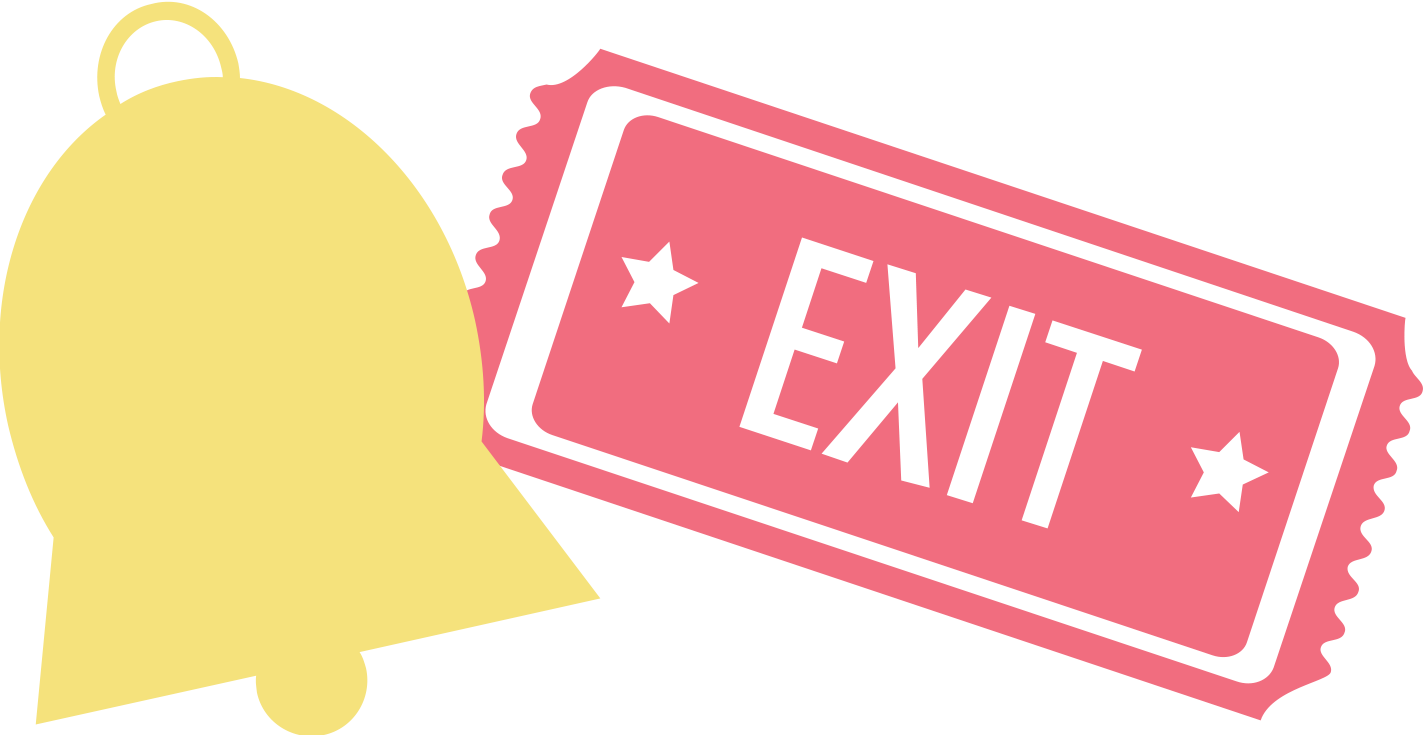 Scenario
You are sitting at a stoplight at the bottom of a hill. A car at the top of the hill has brake failure. It is freely rolling down the hill and will collide with the rear of your car. The car is 1245 kg (similar to yours), the height of the hill is 155 m, and it collides with your car applying 3255 N of force. A woman is pushing a stroller 600 m in front of you. When your car lurches forward, will it strike the woman and the stroller?
[Speaker Notes: K20 Center. (n.d.). Bell ringers and exit tickets. Strategies. https://learn.k20center.ou.edu/strategy/125]